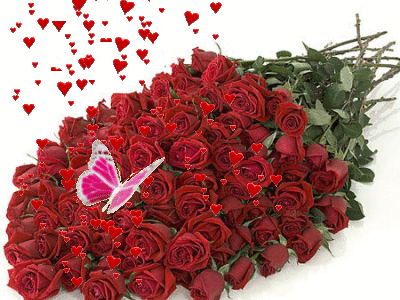 Wellcome
WEllcoame
V
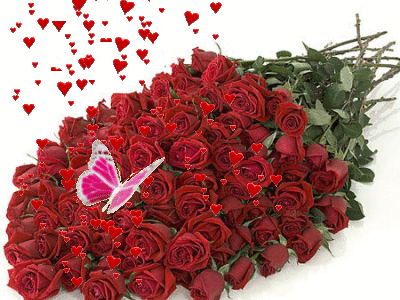 Teacher’s Introduction:
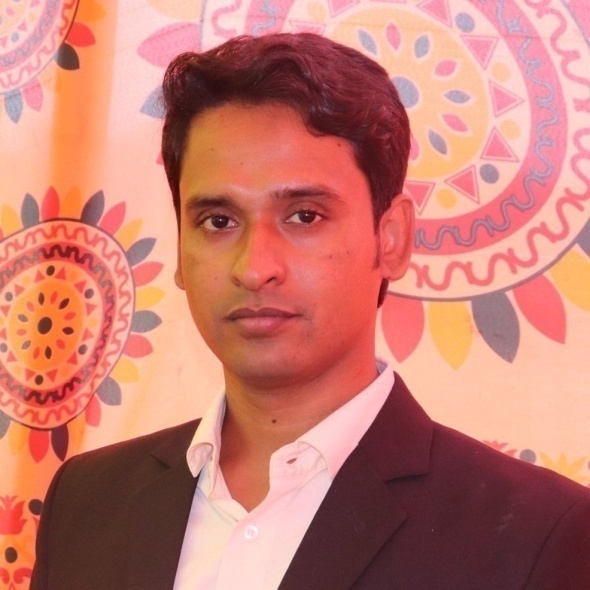 Md. Ataur Rahman
Assistant Teacher 
Mohanpur Govt. Primary School,  
Titas, Cumilla.
Introduction of Lesson
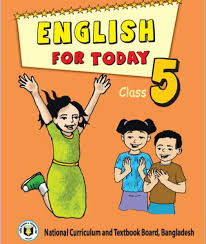 Class   : 5
Sub      :English
Unit     :6(Eat healthy)
Lesson  :4-6(What food......our health)
Learning outcomes
Listening
1.3.1.Understand statemants made by the teacher and students.
Speaking
1.1.2. Say sentences with proper intonations.
Reading
5.1.1.Read silently with understanding paragraph.
Look at the  picture bellow
Can you say what is our today’s topic
Eat healthy
Let’s practice new words
SOME-TIMES                       OFTEN
PY-RA-MID                          LARGE BUILDING OF EGYPT
DIF-FE-RENT                        DIVERS
BOT-TOM                              LOWEST PART
GRAIN                                  CORN
SI-MI-LAR                               SAME
E-NER-GY                               STRE-NGTH
Connection with text
Open page 24,please
Loud reading of teacher
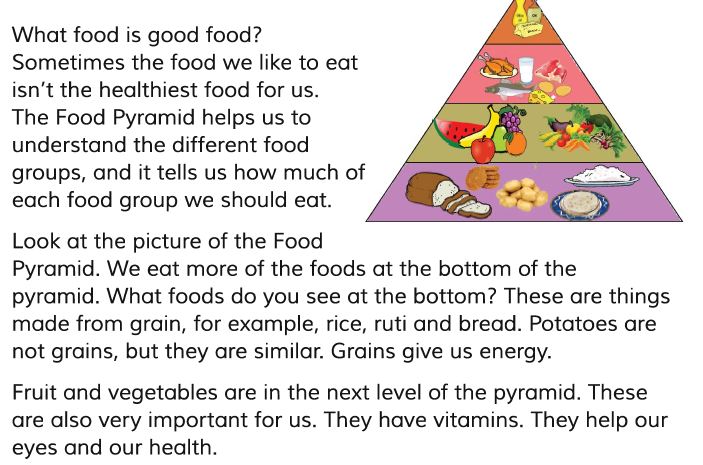 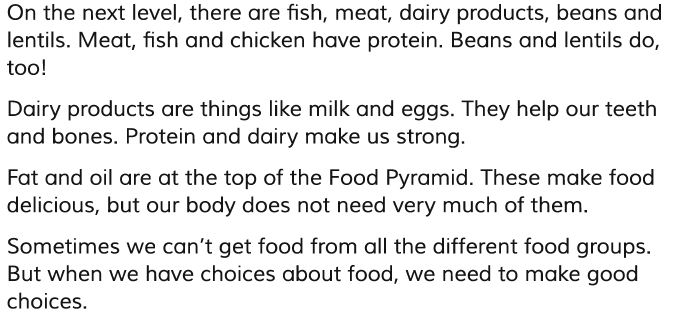 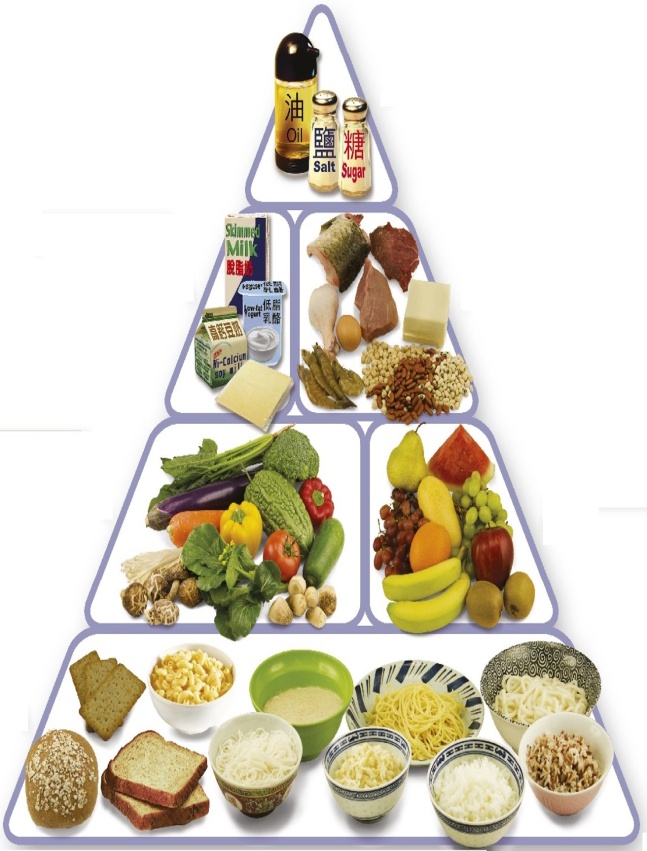 Combine reading of teacher and student
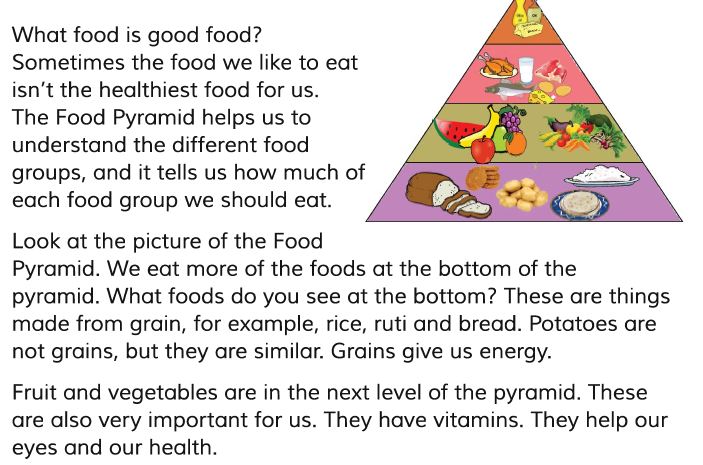 Pair reading and teacher’s monitoring
Question\answer
1.What does the food pyramid help us to understand?
2.What foods are made of Brain?
3. Why are fruit and vegetables are important?
Study of the content of  the first paragraph
Content of the second paragraph
Taxk
Write 5 sentences about the food we eat.
Thanks
    to 
       all